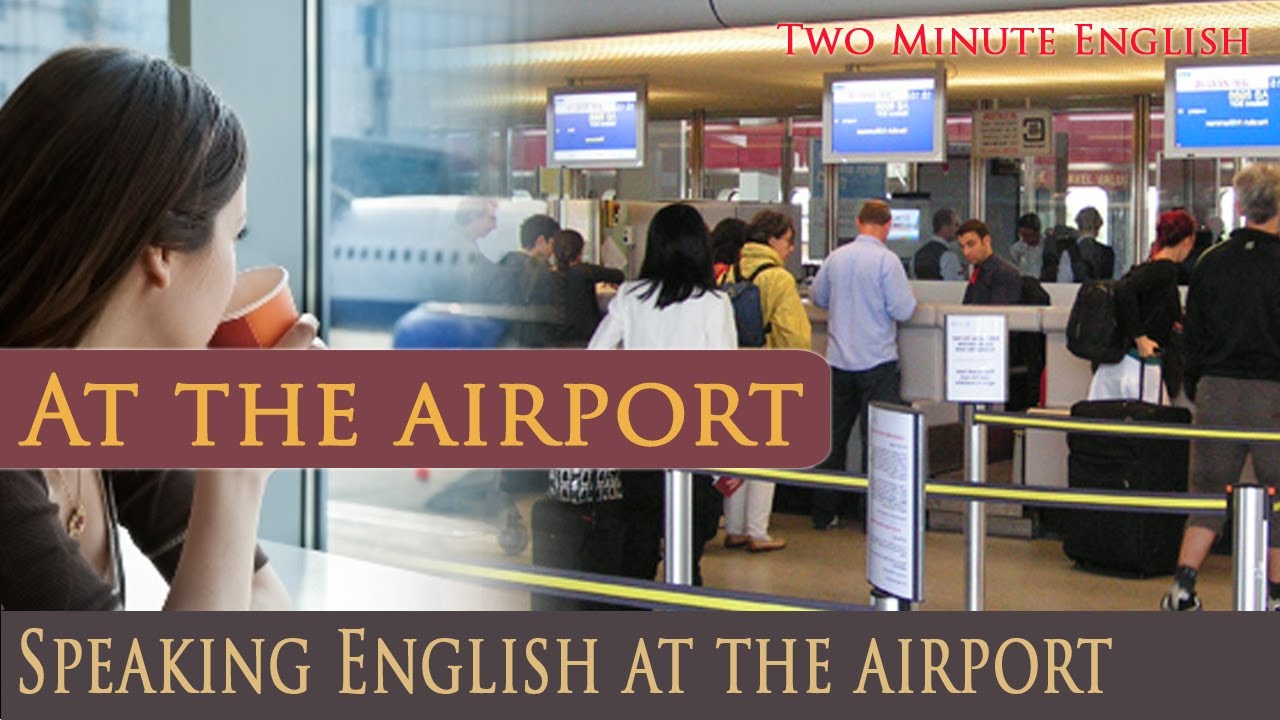 What is this?
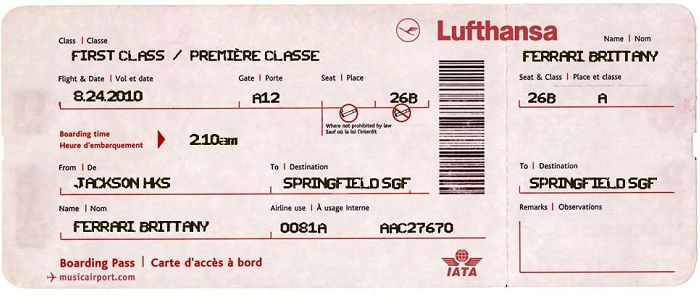 What is this?
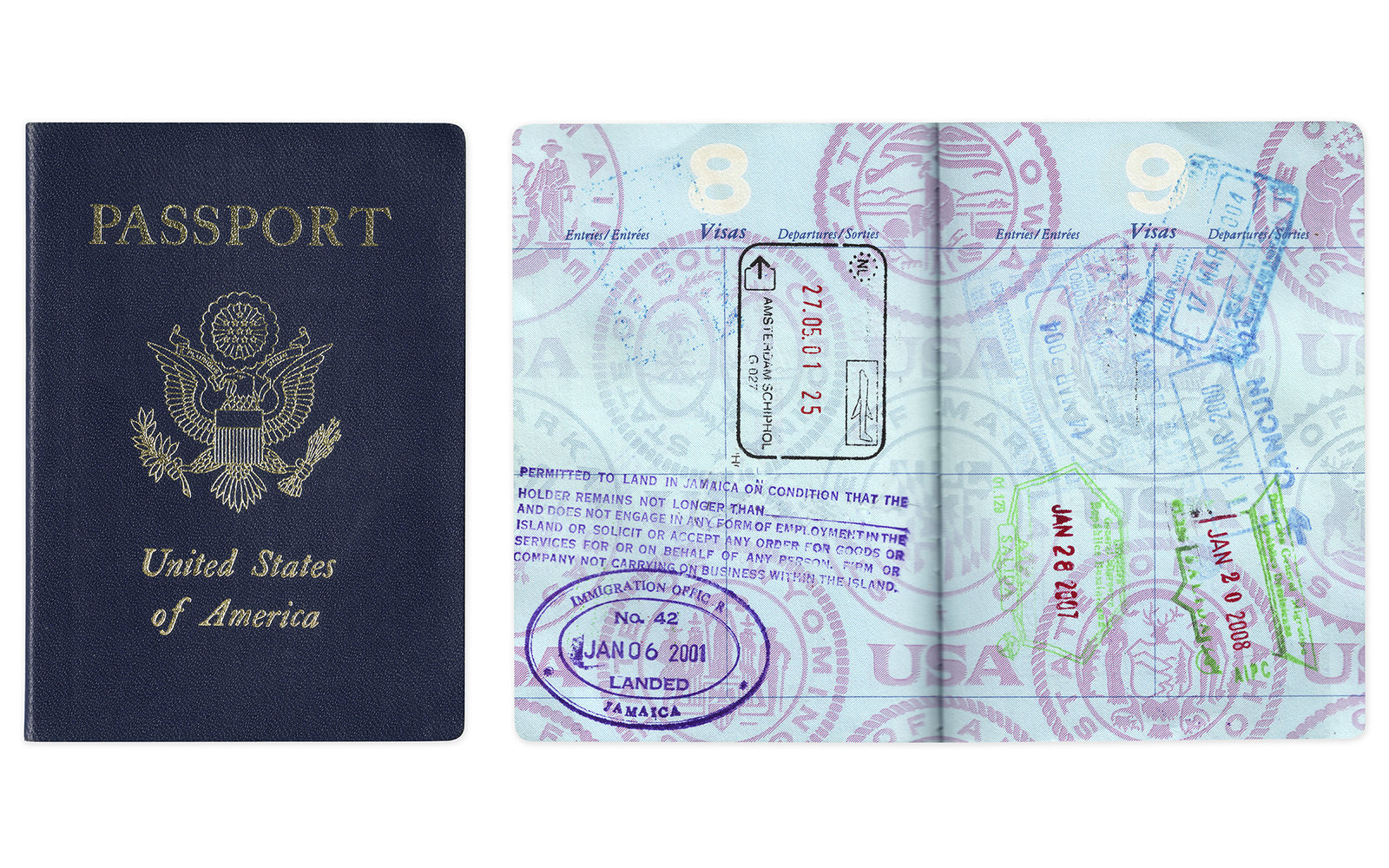 What is this?
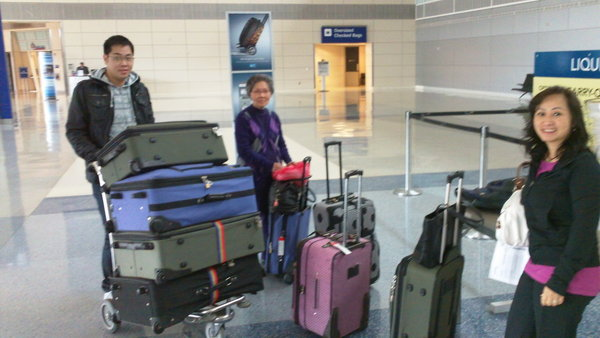 Who is she?
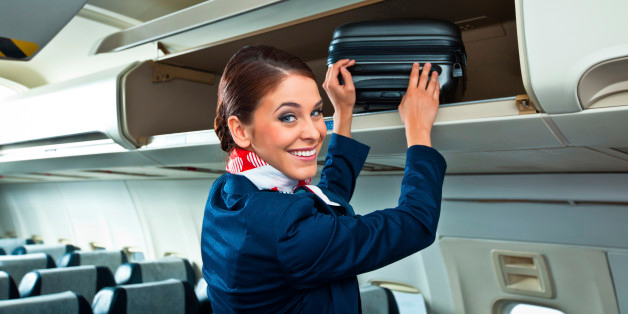